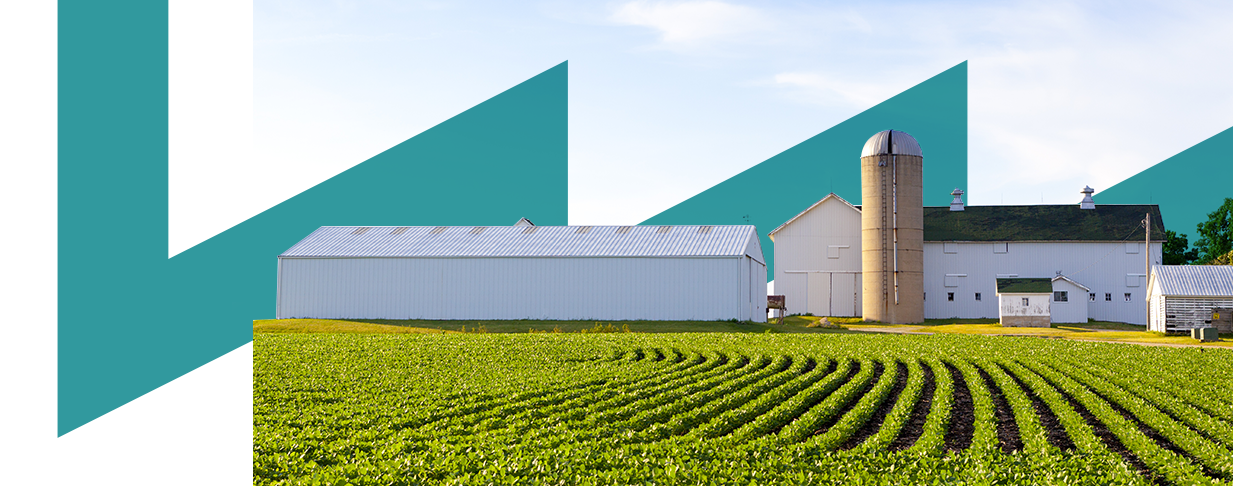 Role Play:
Initiatives in Energy Efficiency
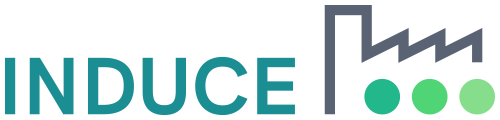 Towards a Sustainable Agro-Food Industry. Capacity Building Programmes in Energy Efficiency.
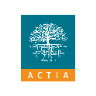 This project has received funding from the European Union’s H2020 Coordination Support Action under Grant Agreement No.785047.
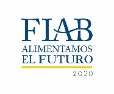 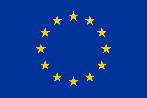 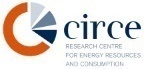 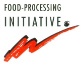 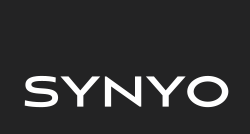 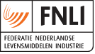 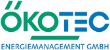 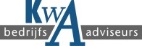 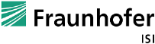 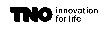 Roll play 2
Brainstorming
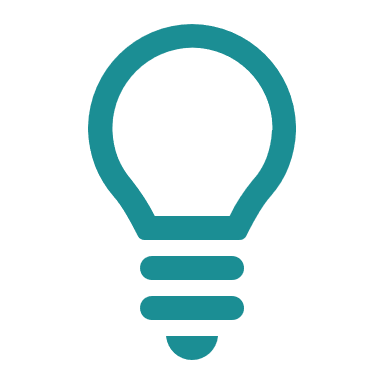 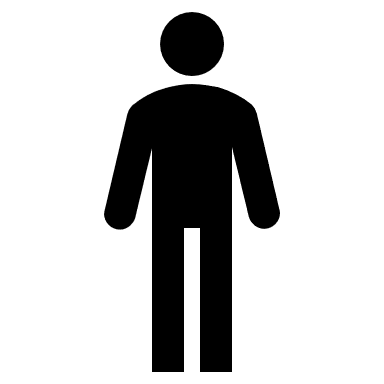 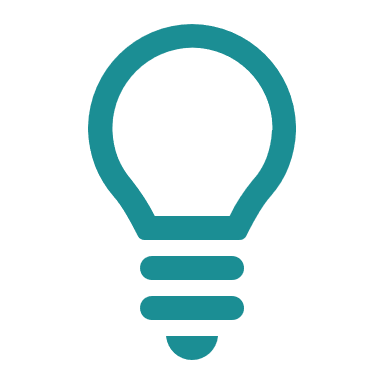 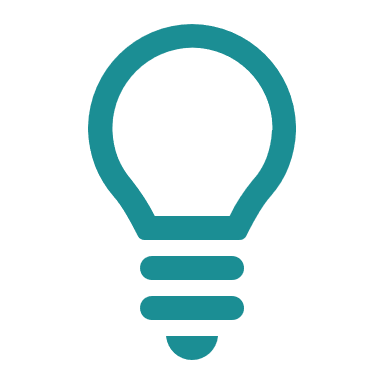 IDEAS
Productive
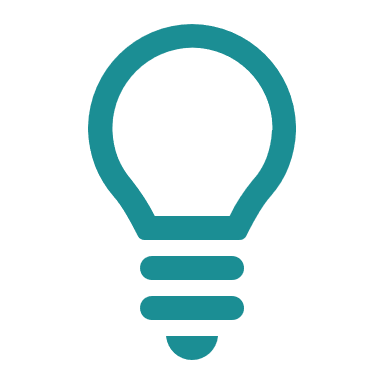 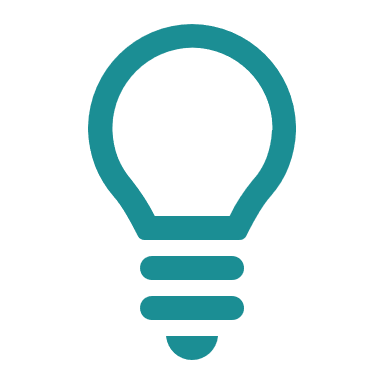 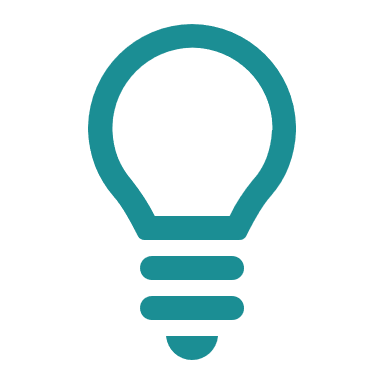 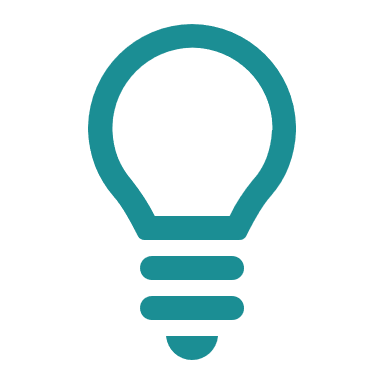 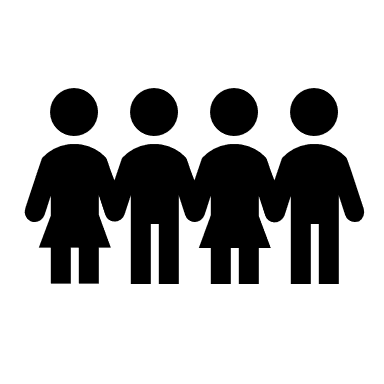 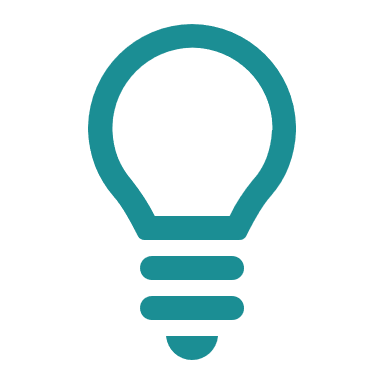 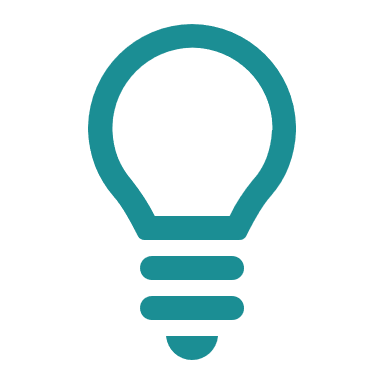 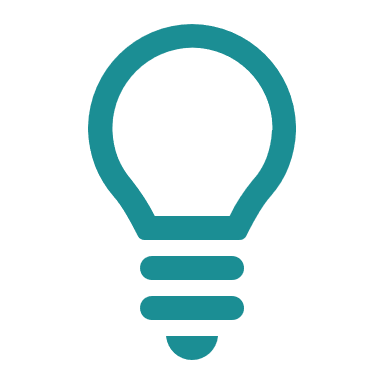 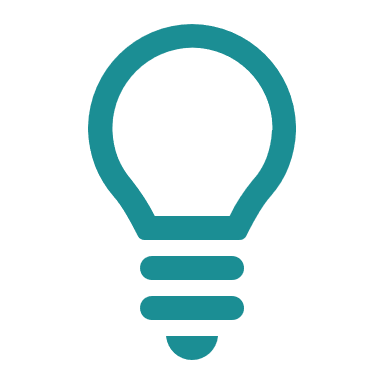 PRODUCTIVE IDEAS
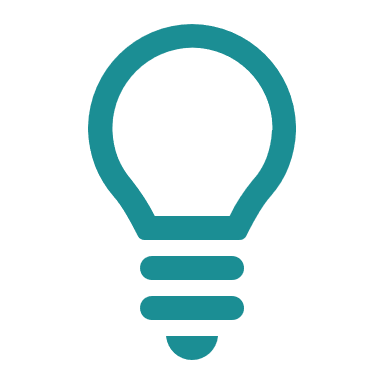 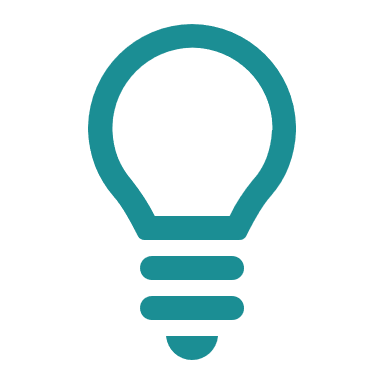 Idea
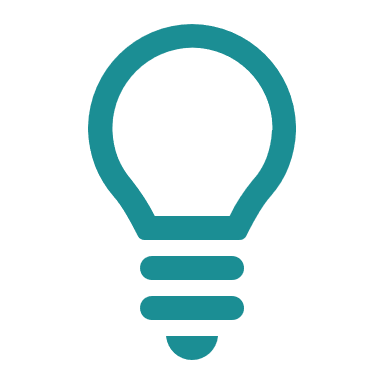 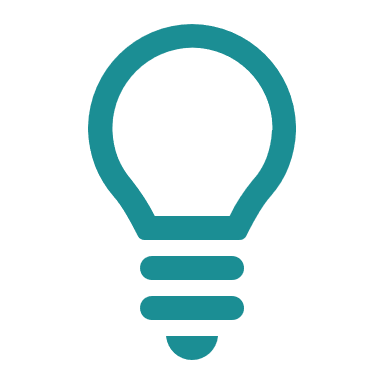 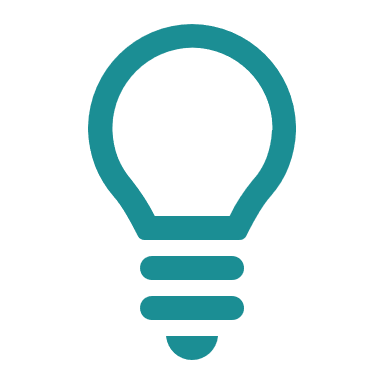 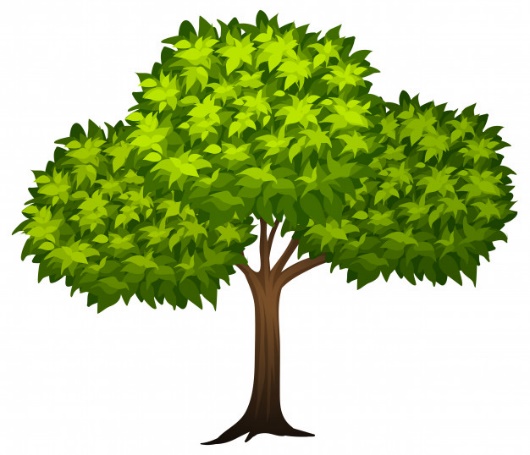 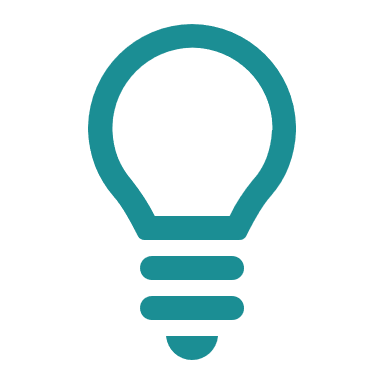 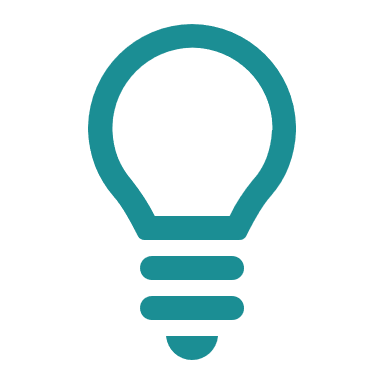 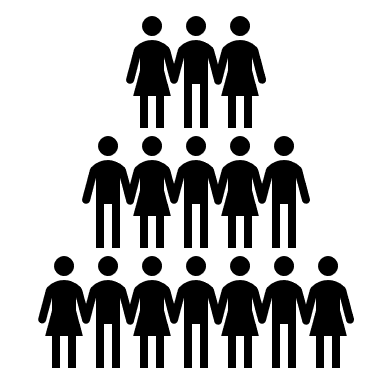 DECISION     TREE
2
Review Meeting  |  Brussels
The tree of Decisions
3
Training Unit developed by ÖKOTEC
The tree of Decisions
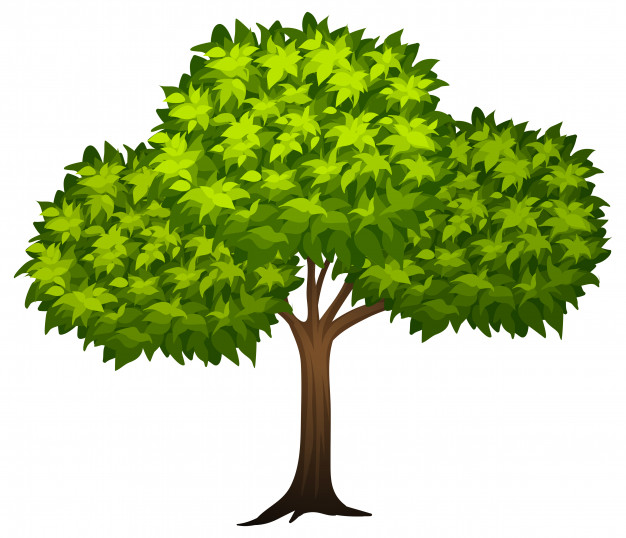 Leaves
Trunk
Roots
4
Review Meeting  |  Brussels
The tree of Decisions
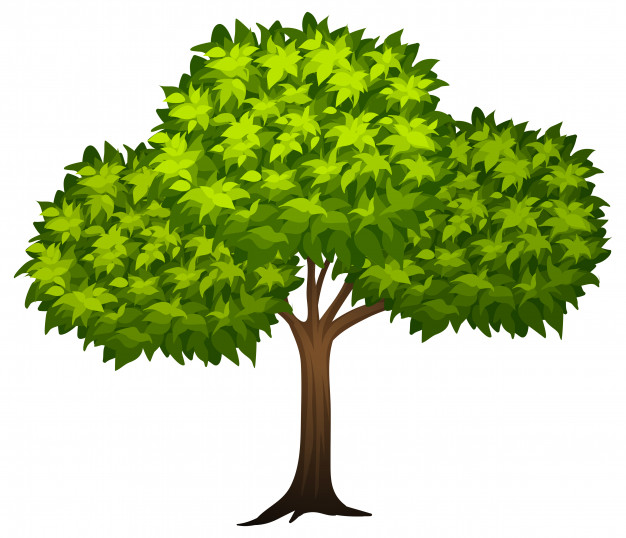 Ideas
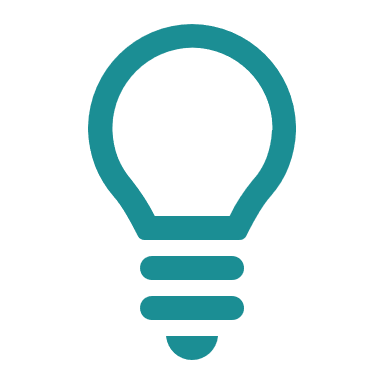 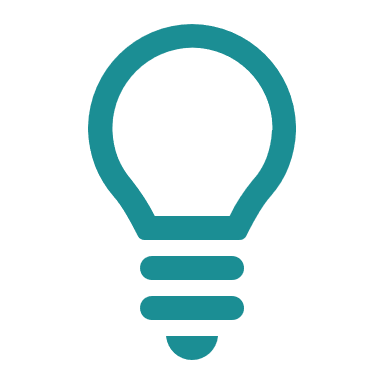 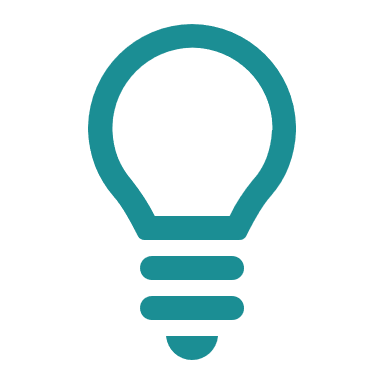 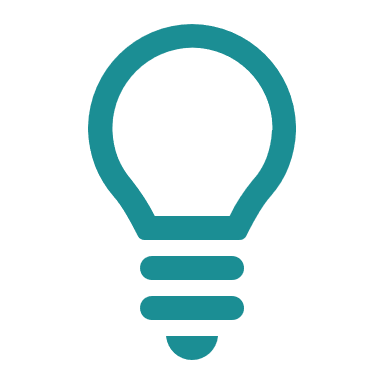 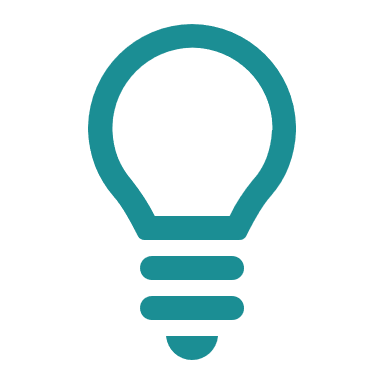 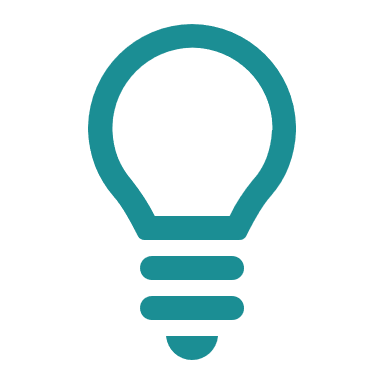 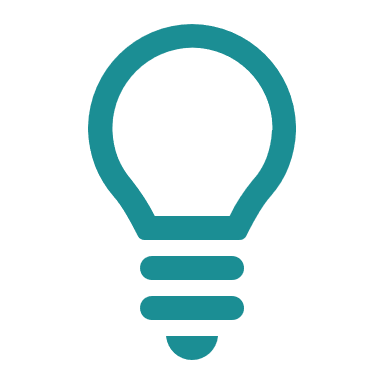 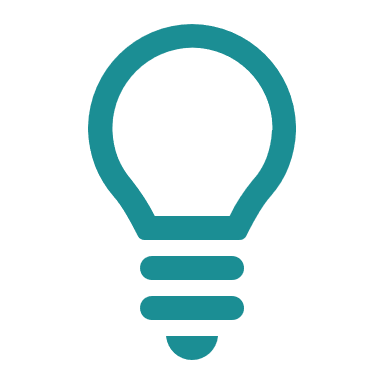 Ideas
5
Review Meeting  |  Brussels
The tree of Decisions
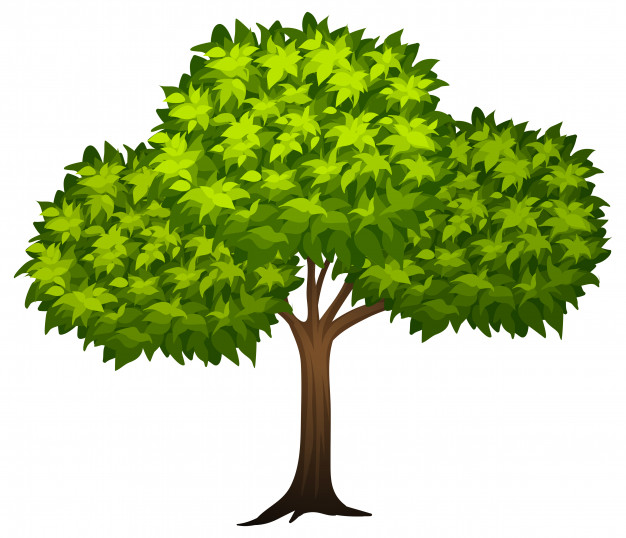 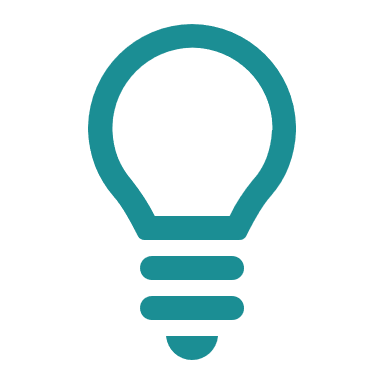 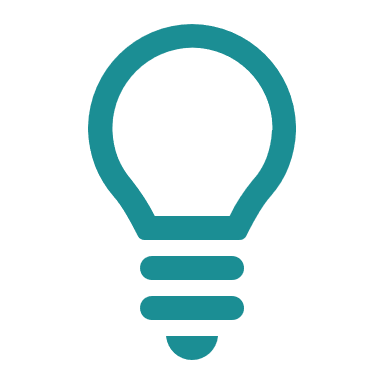 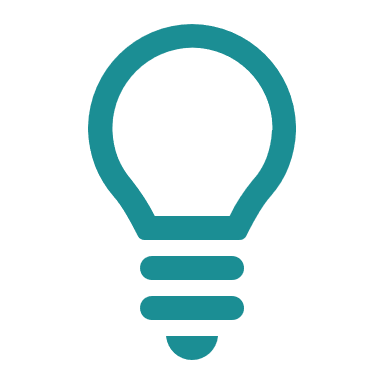 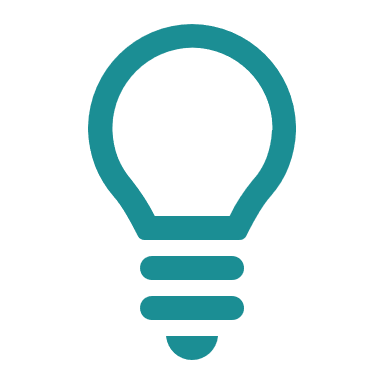 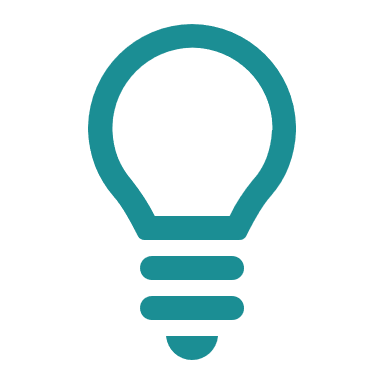 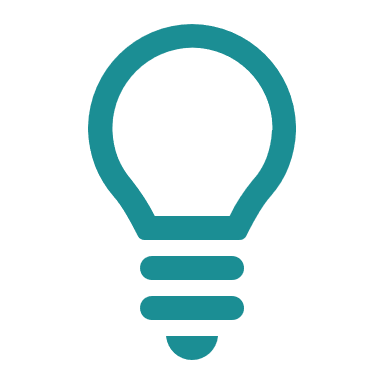 6
Review Meeting  |  Brussels
The tree of Decisions
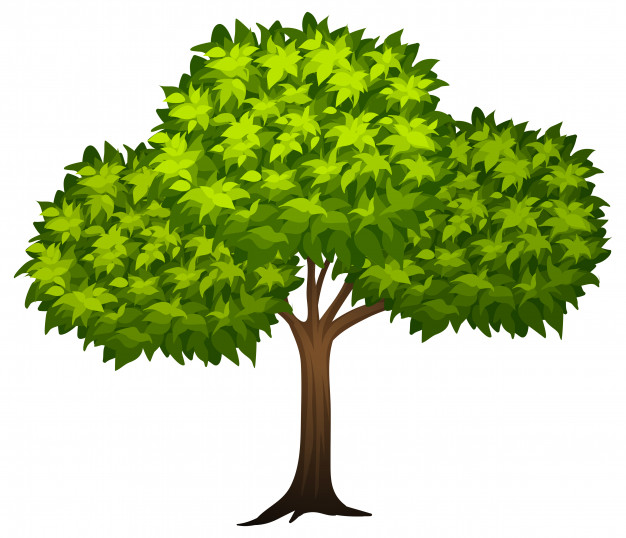 Ideas that give A GOOD IMAGE OF THE COMPANY
Ideas that SUSTAIN THE COMPANY
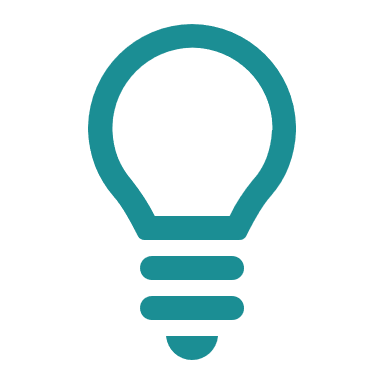 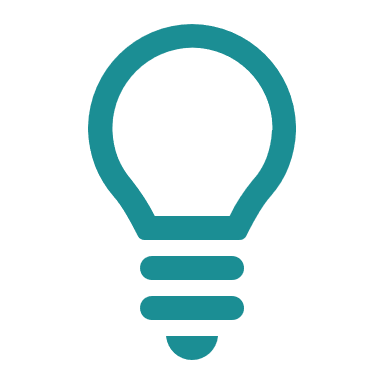 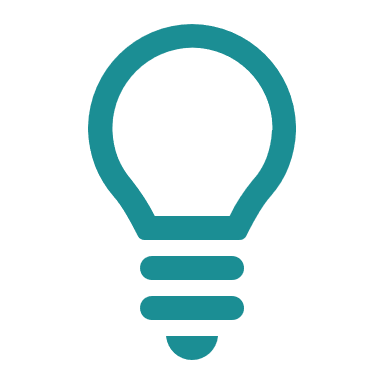 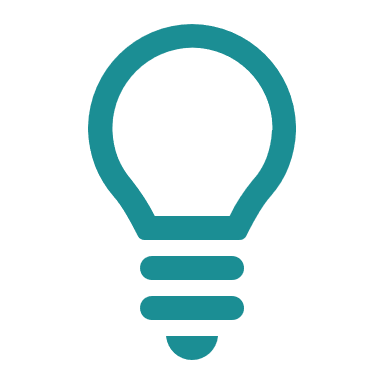 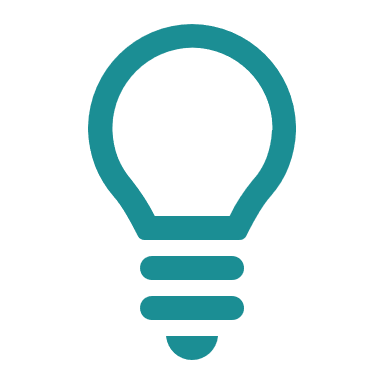 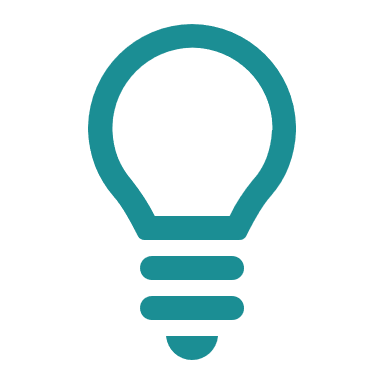 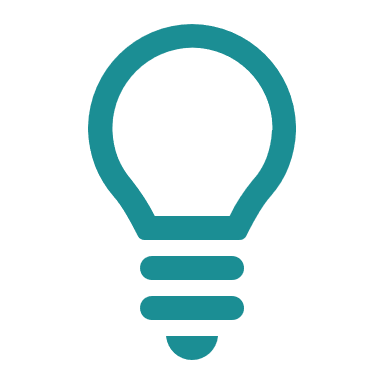 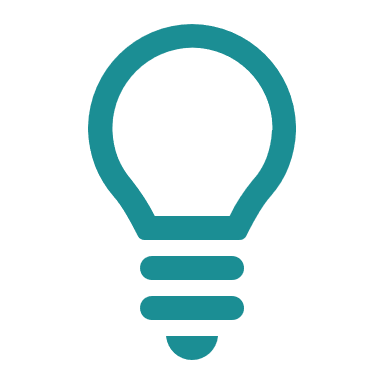 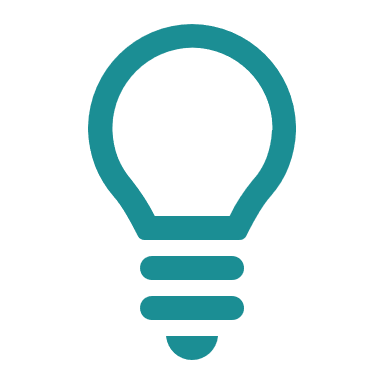 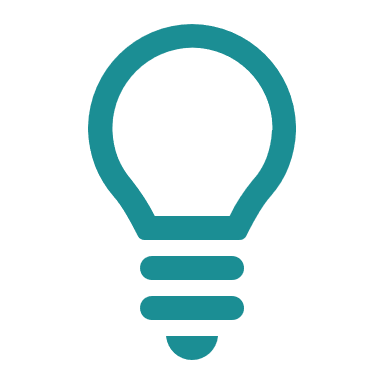 Ideas for THE BASE OF THE COMPANY
7
Review Meeting  |  Brussels
Thanks For Your Attention!
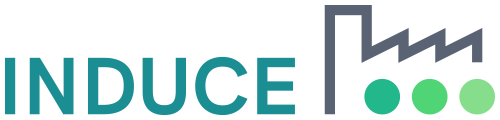 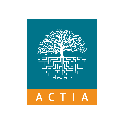 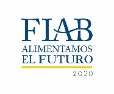 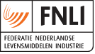 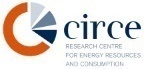 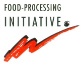 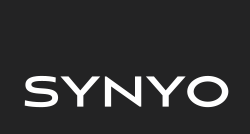 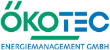 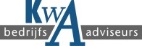 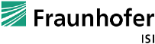 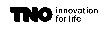 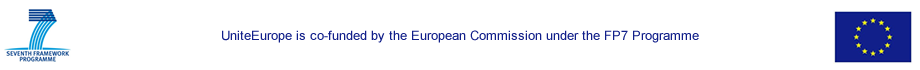 This project has received funding from the European Union’s H2020 Coordination Support Action under Grant Agreement No.785047.
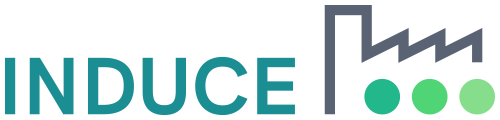 Towards a sustainable agro-food industry. Capacity building programmes in energy efficiency.